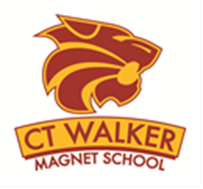 C.T. Walker School Council
August 30, 2022
Purpose of School Council
The purpose of school councils is to “bring communities and schools closer together in a spirit of cooperation to solve difficult education problems, improve academic achievement, provide support for teachers and administrators, and bring parents into the school-based decision-making process.”
Officer Positions (2 year term)
President: Develop meeting agenda based on feedback from the council, preside and conduct 4 meetings, represent school council if needed at the district level . Currently Beth Dixon

Vice President: Serve in the absence of the President

Secretary: Record all votes and minutes, give notice of meetings, provide Principal with minutes to post on school website.
Nominations for Officers
Type name into chat with position interested
Send email to snowbal@boe.richmond.k12.ga.us
Voting will take place at next meeting if more than one nomination is received for a position.
School Improvement Plan
Increase % of students scoring on grade level in Math 
Increase the percentage of students scoring 1 or more grade levels below in iReady by 5%
Host 4 or more events that bring stakeholders into the school to foster a sense of community
Reading Data
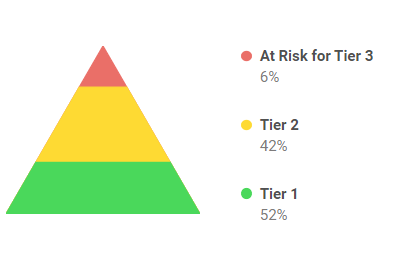 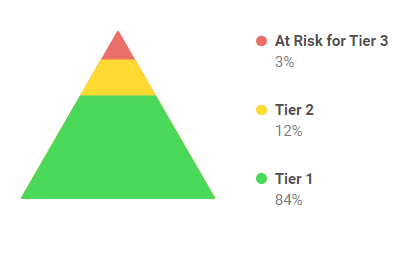 Math Data
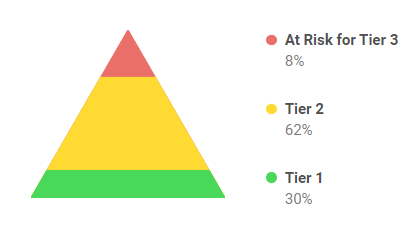 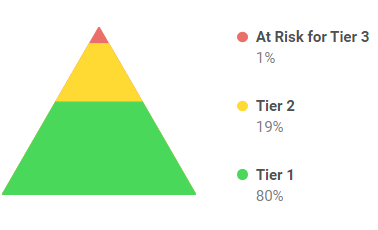 Things on the horizon
Playground expansion
Centegix Crisis Alert System being installed
Intercom system upgrades
What would you like to see more info on?
Email Beth Dixon
Request topic to be added to agenda
Put topics in chat
Questions/Concerns